POSTALES
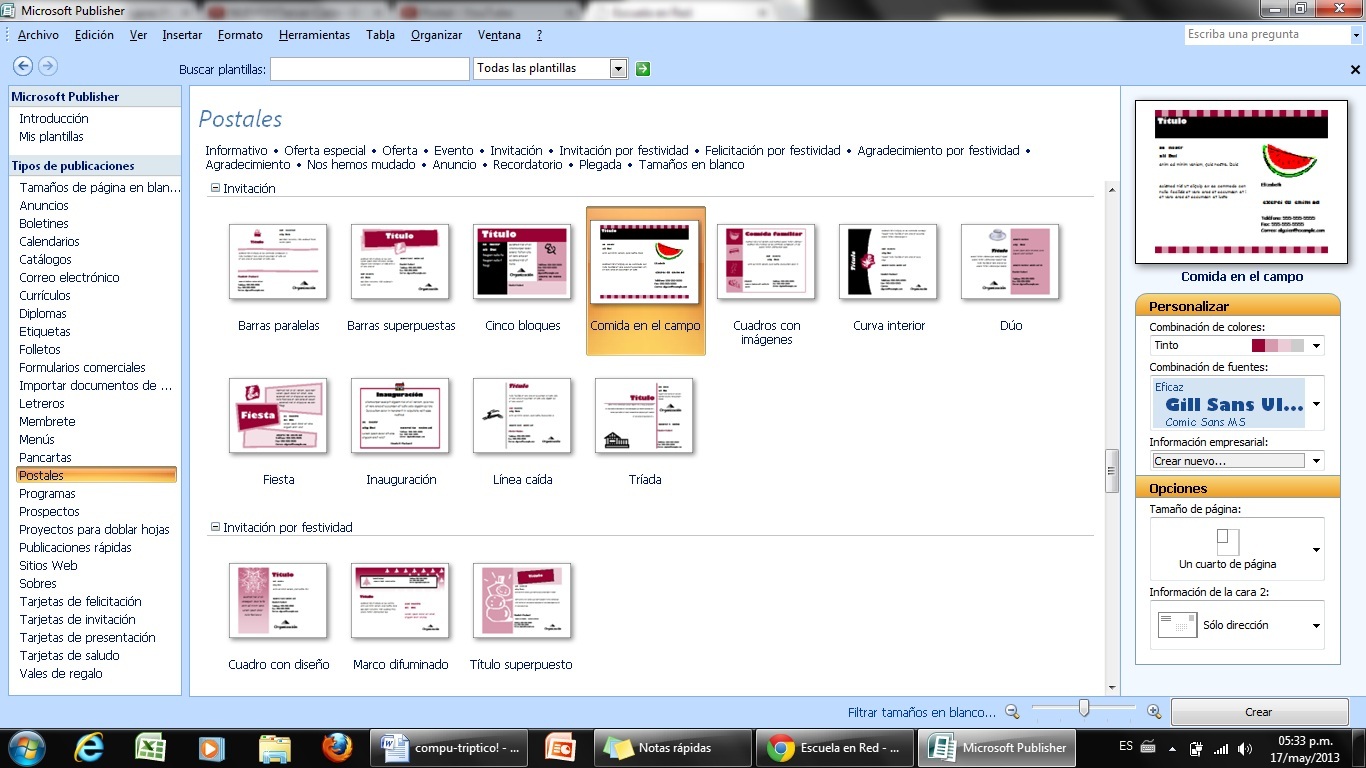 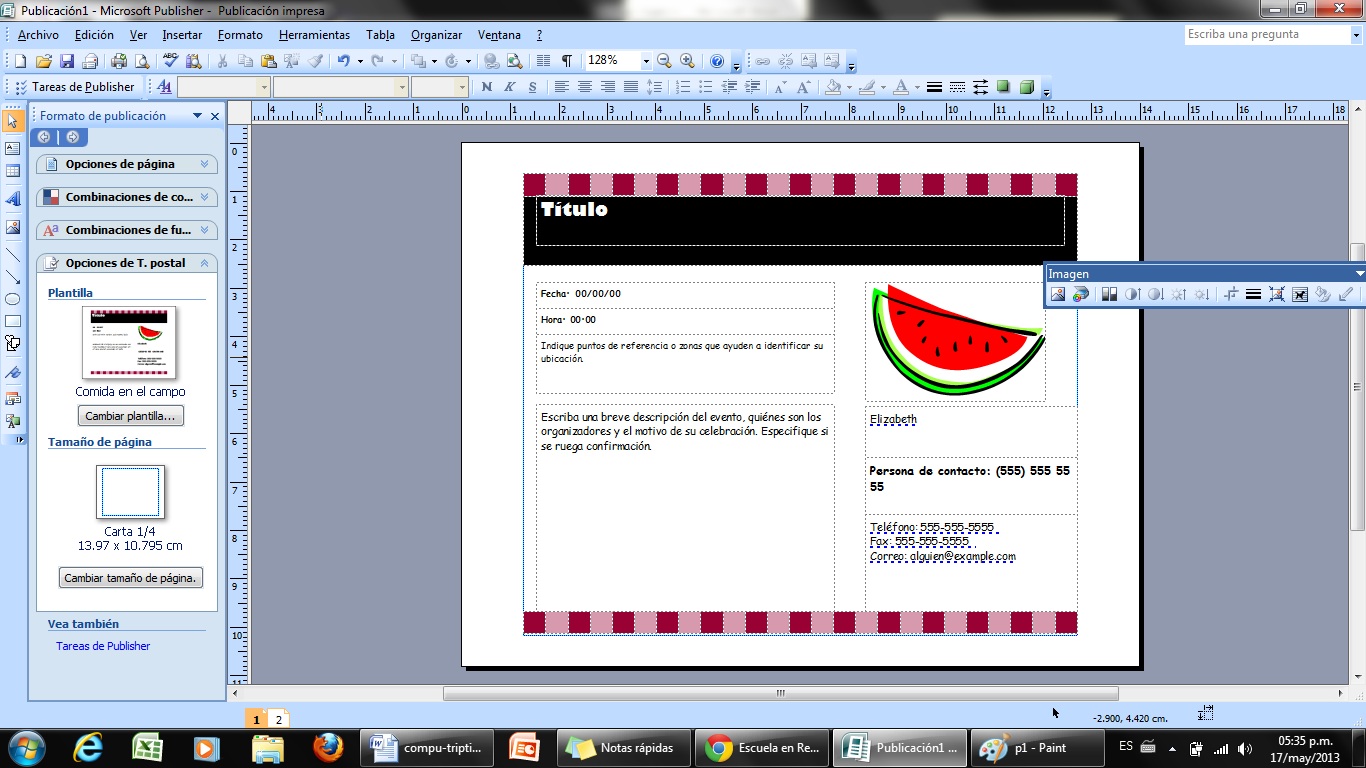 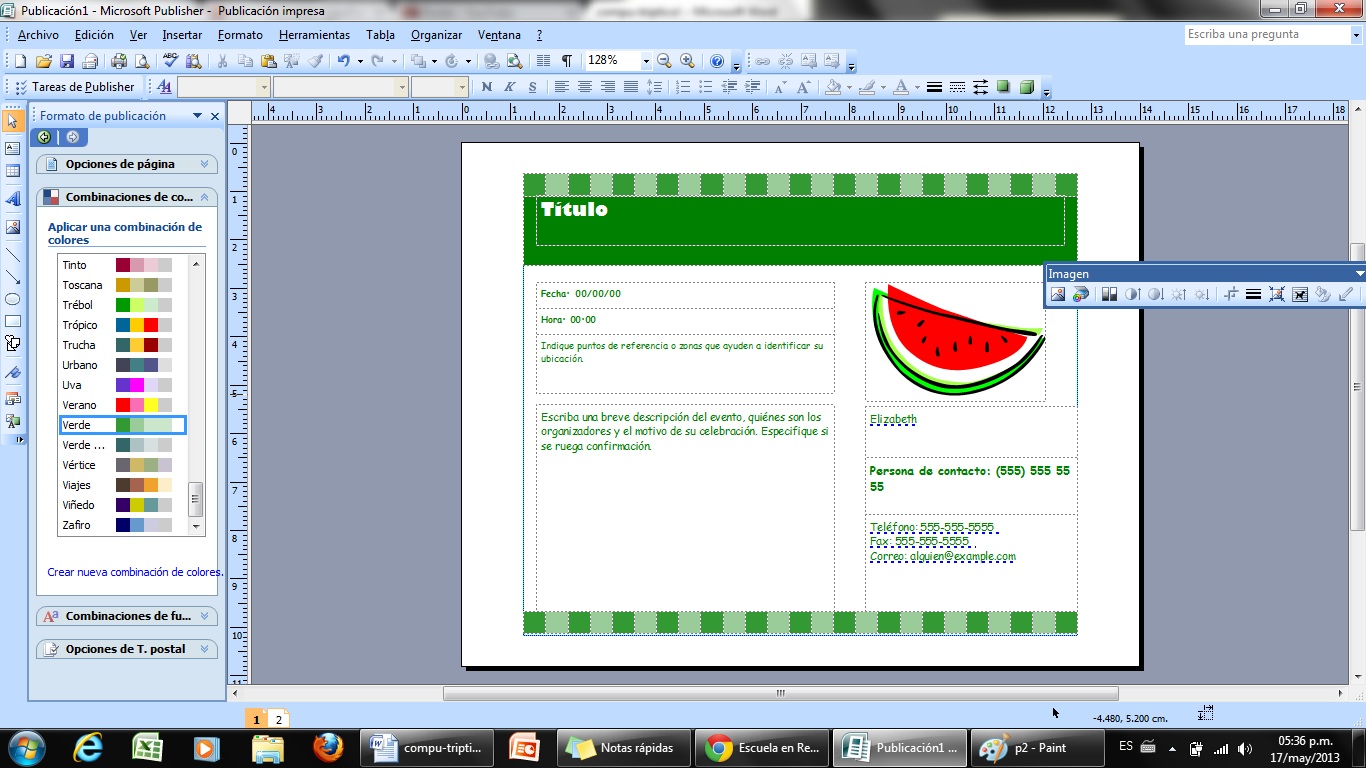 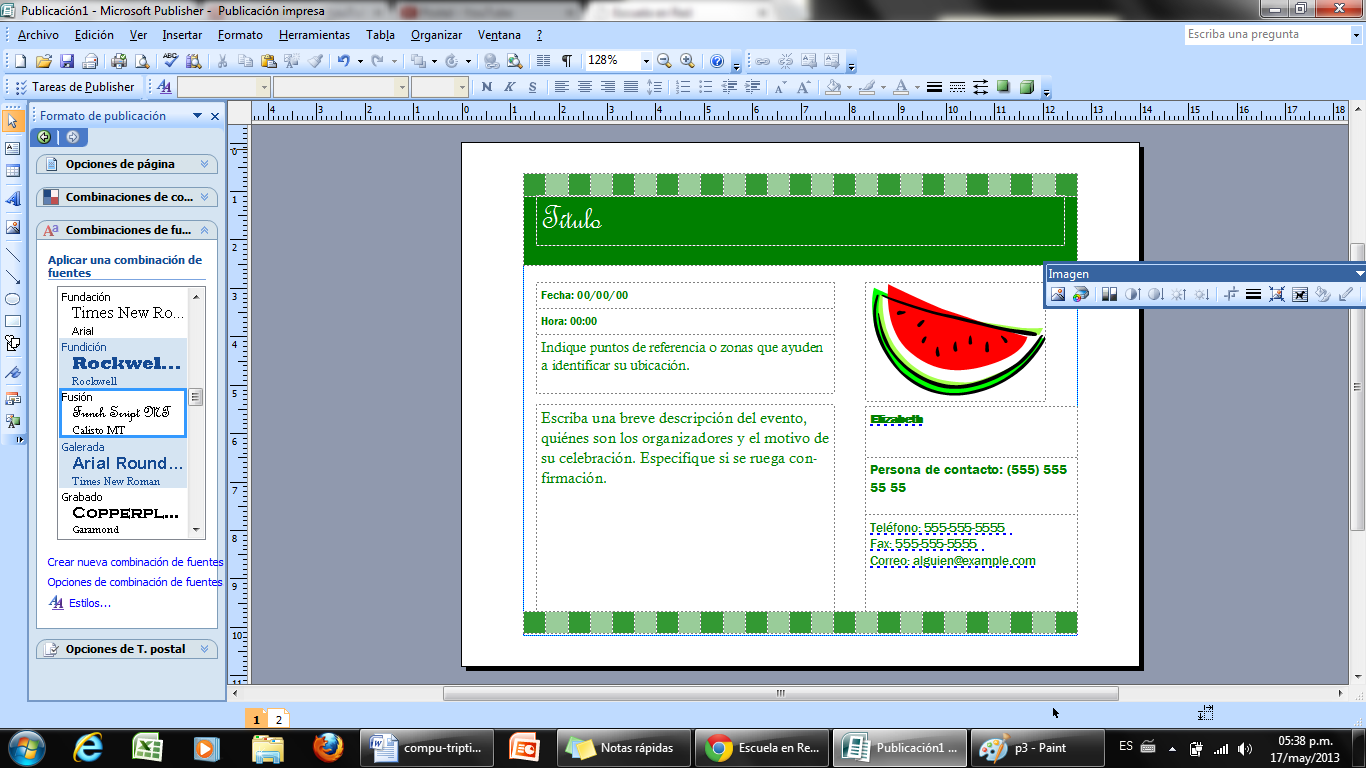 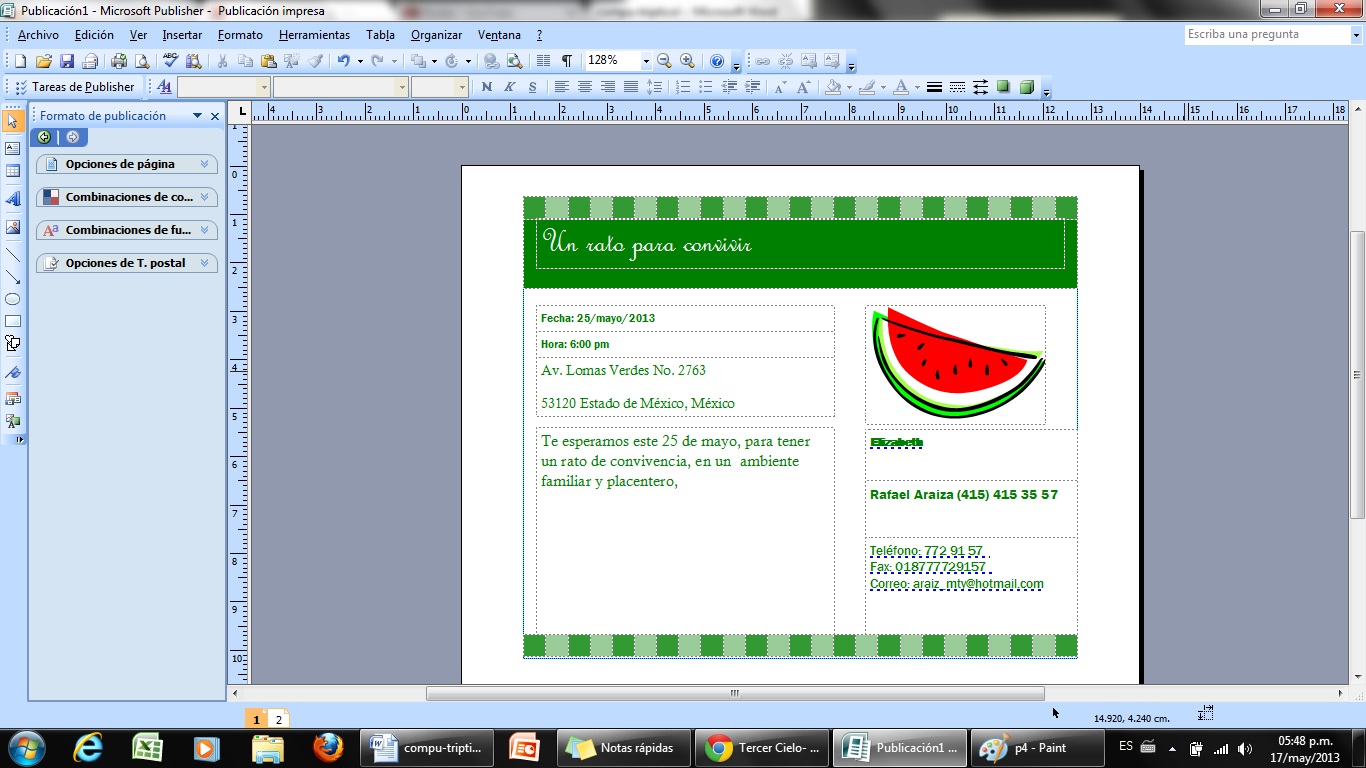 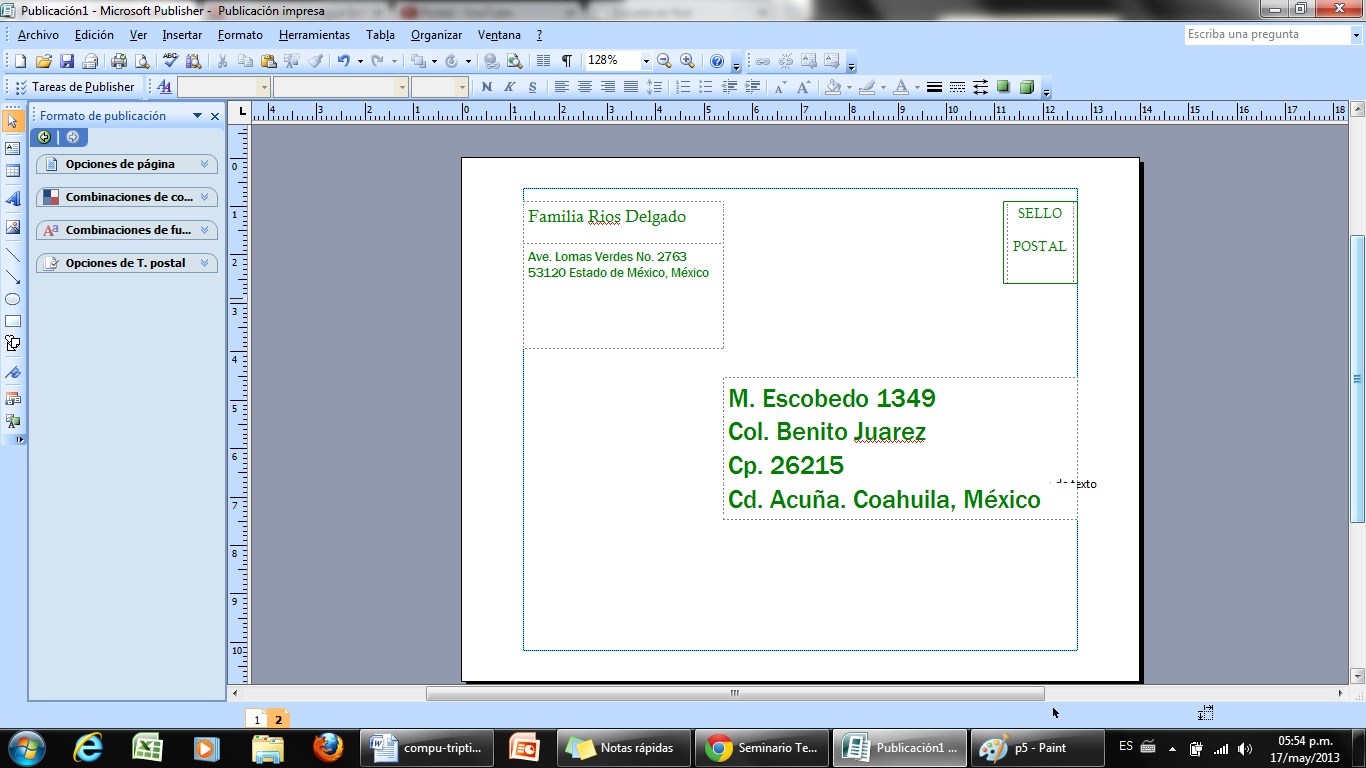 Tríptico
TARJETA DE PRESENTACION
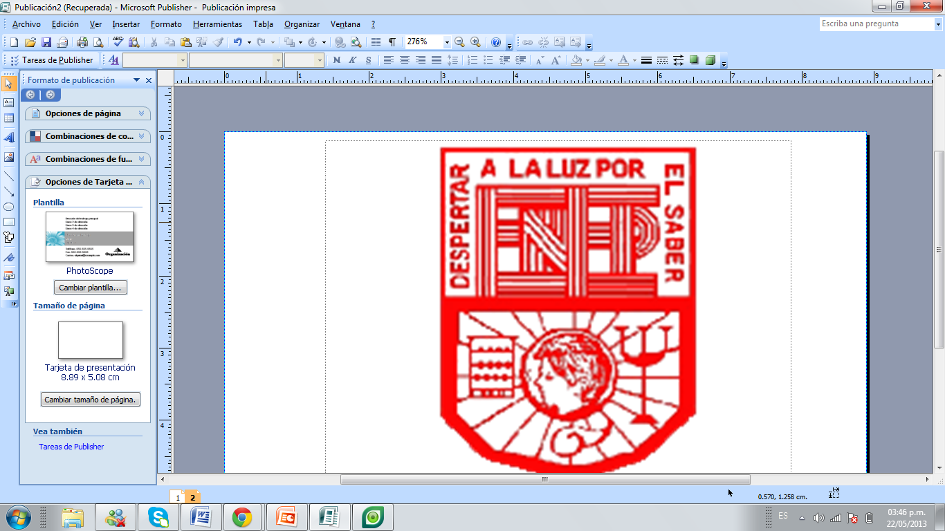 Pancarta
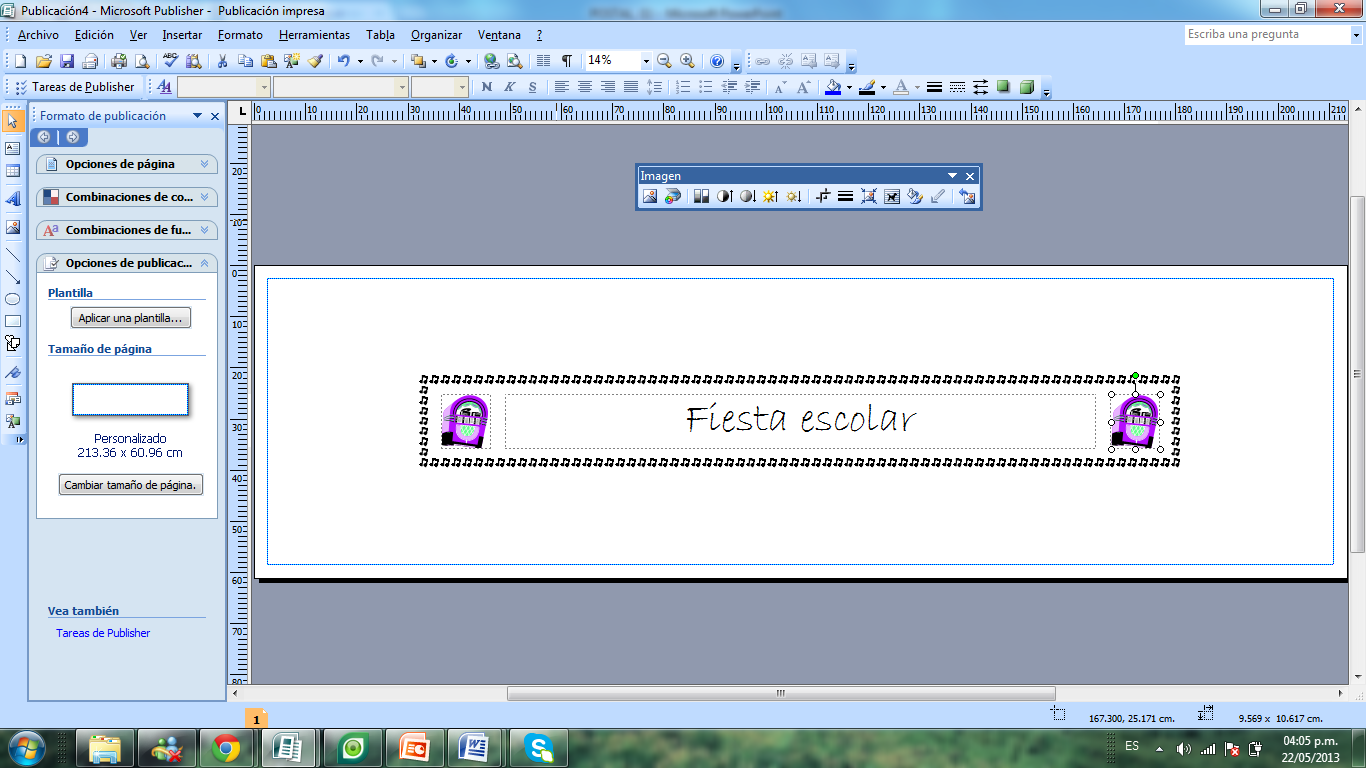